University Council – Goal 4
The Start
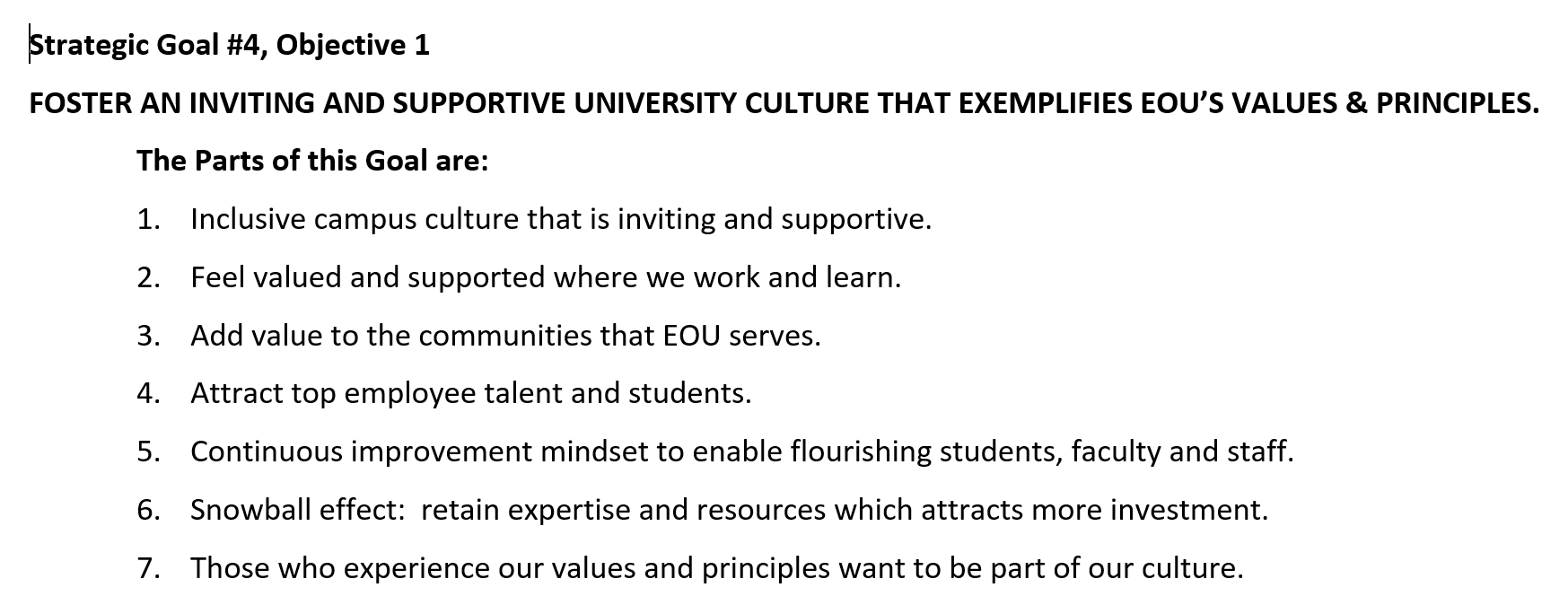 Sub-Committee: Ramon, Luke, Cassie, Kyle, Wilson, Chris
University Council – Goal 4
Brainstorm Ideas
accordian technique
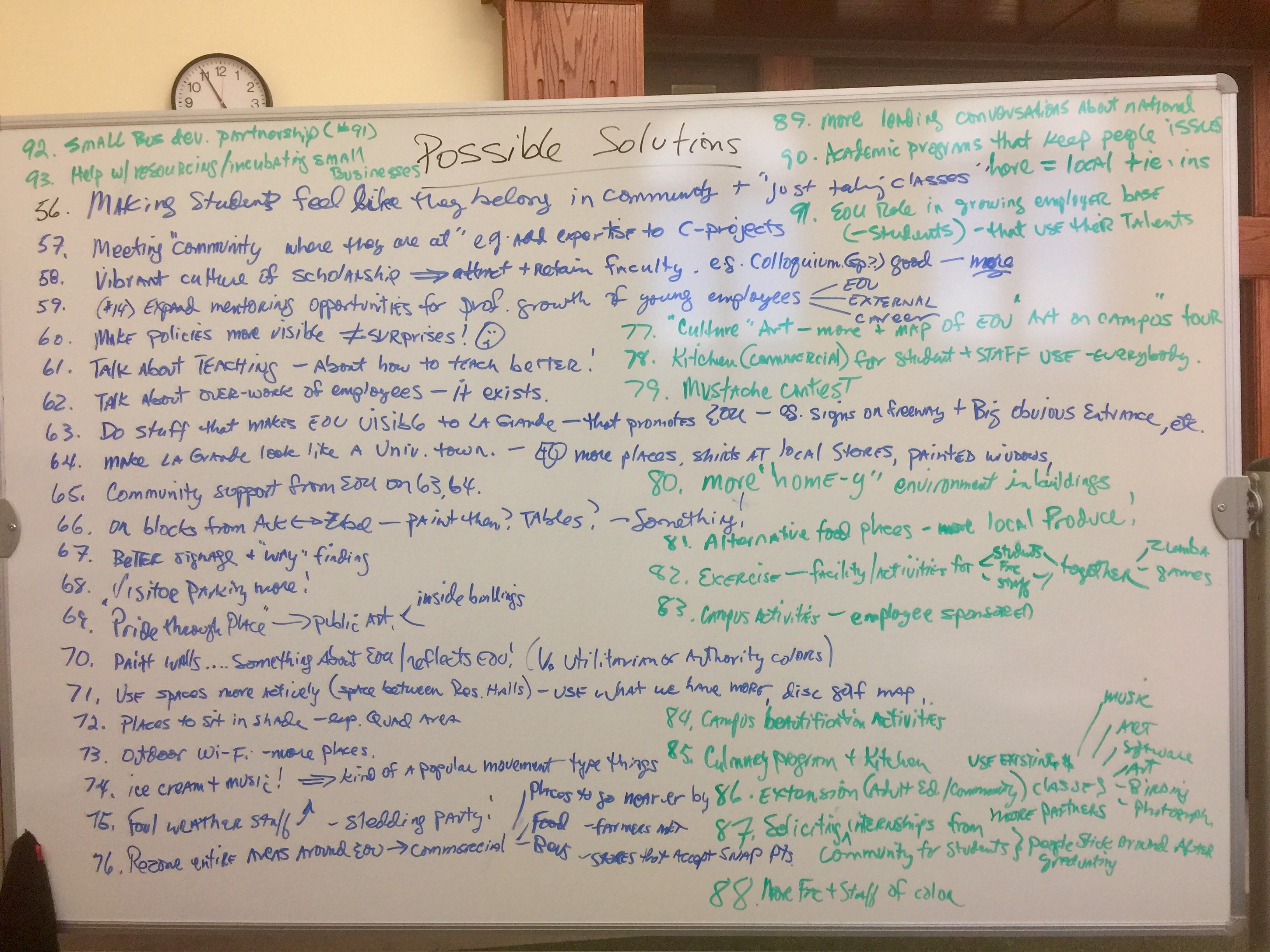 University Council – Goal 4
Prioritize Ideas
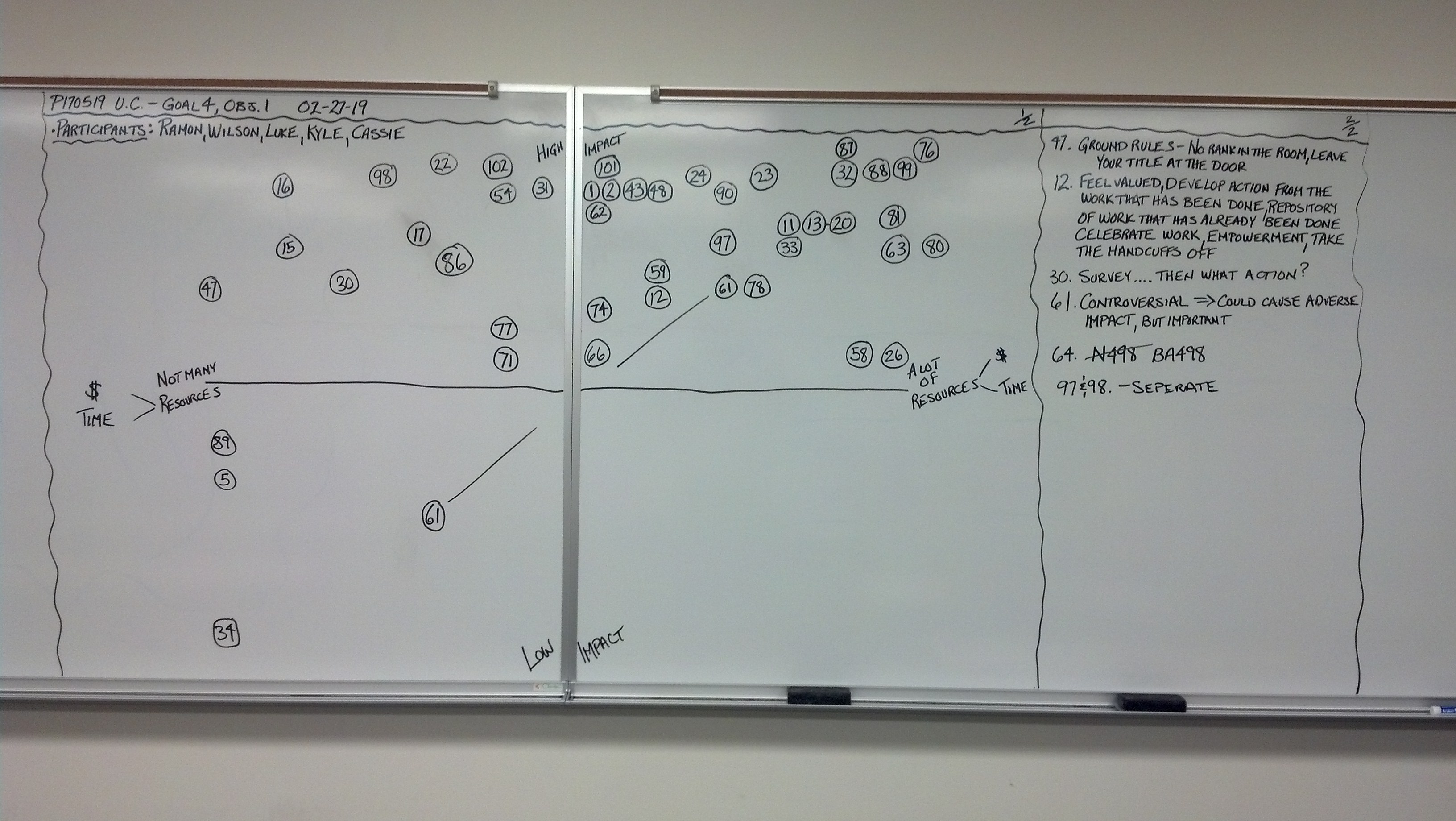 University Council – Goal 4
High Impact/Low Resources
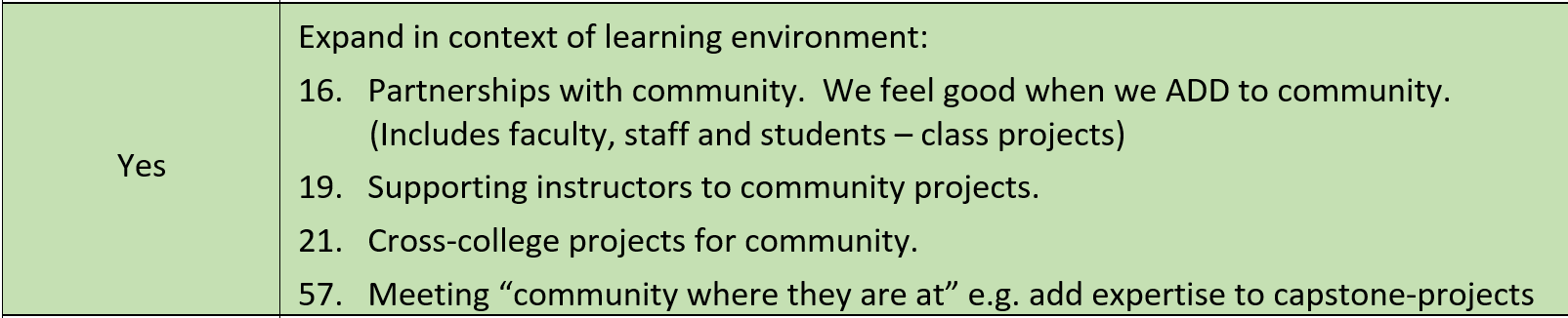 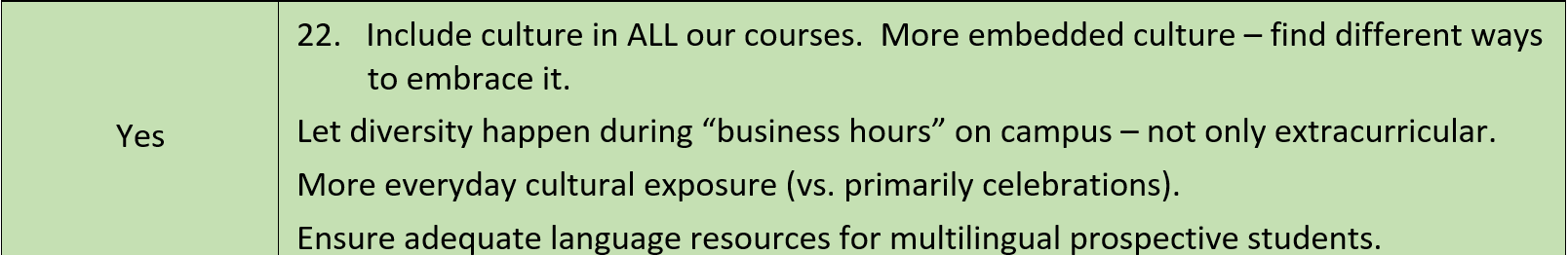 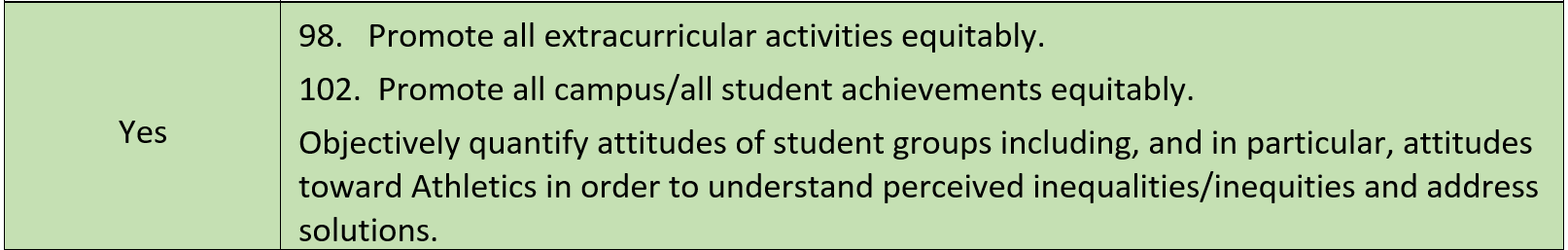 https://www.dropbox.com/s/rmm2hw5xej8a69s/UC%20Work%20Session%2002.13.19%20with%20Priorities%20Indicated.docx?dl=0
University Council – Goal 4
High Impact/High Resources
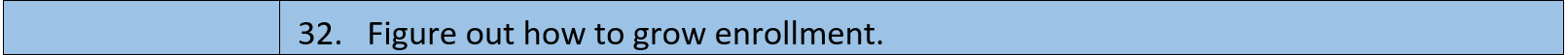 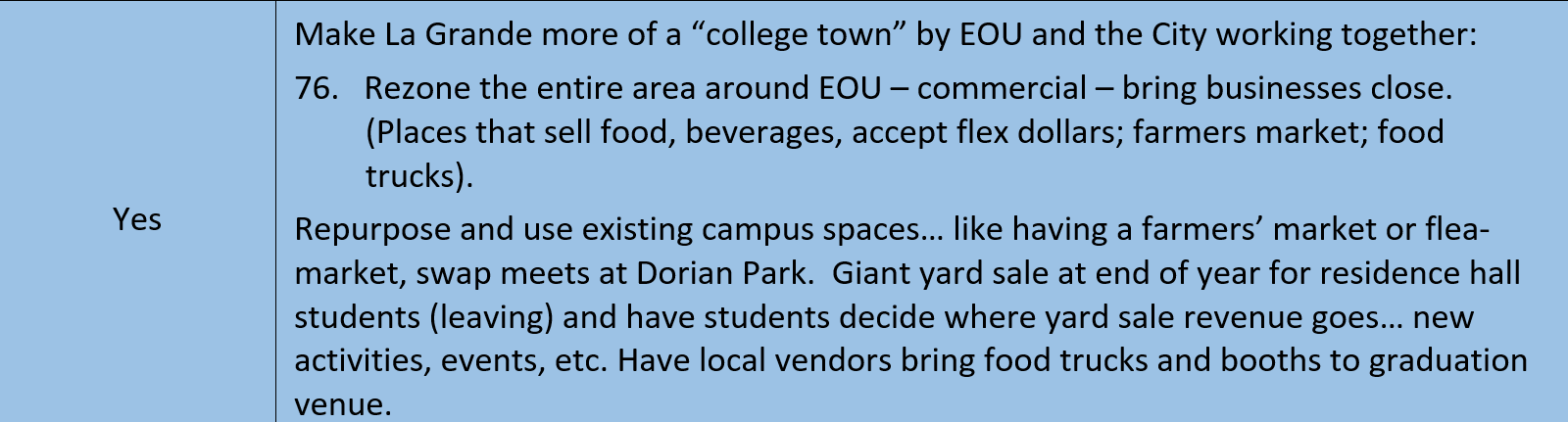 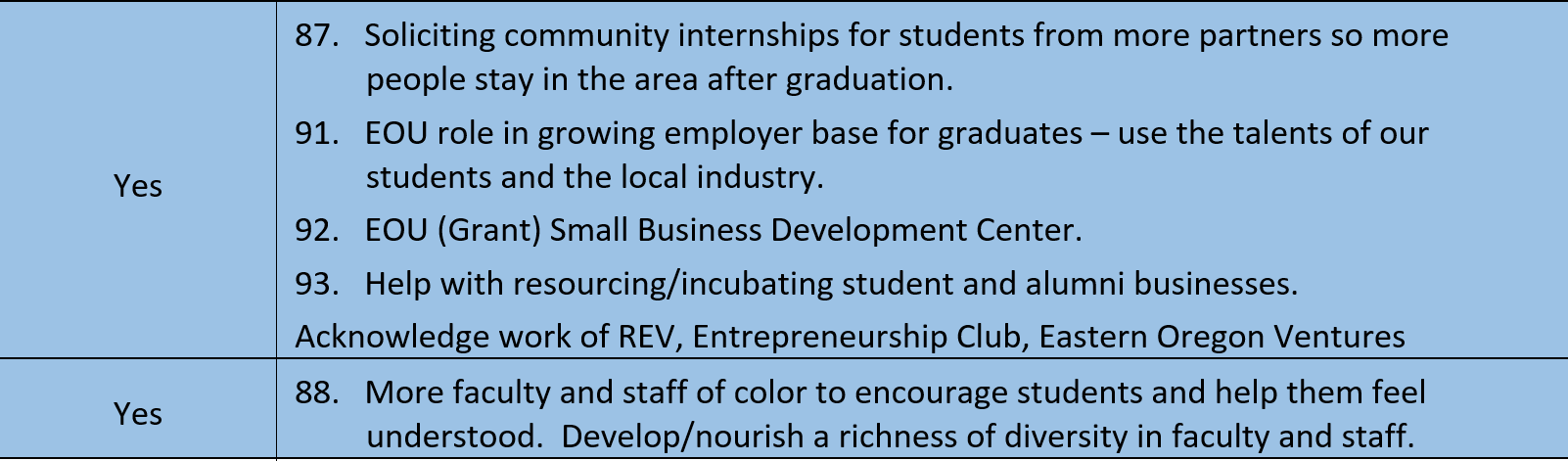 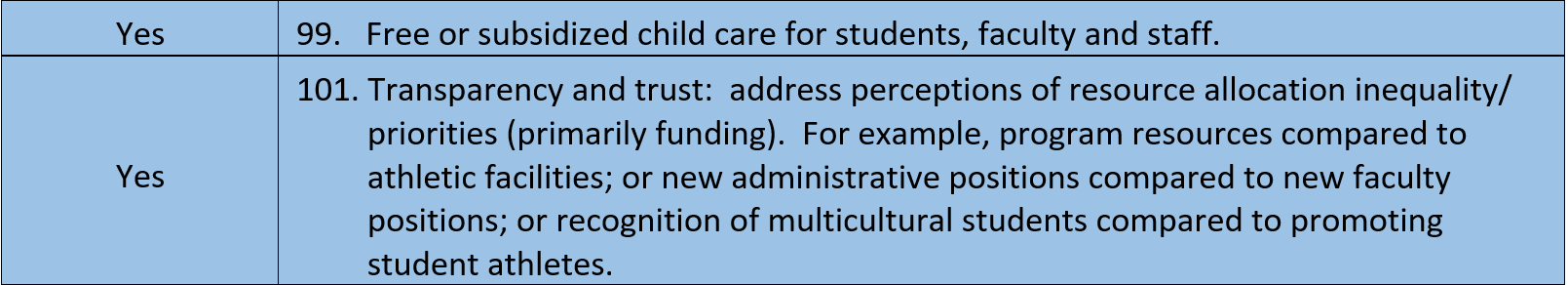